UML-Class Diagrams
Order placement problem
A Company has two types of customers, corporate customers and personal customers. All customers can place orders. Every order is placed by a customer. Every order has a unique order number and the order is confirmed by the payment. Identify the classes and their relationships.
Modeling
Describing a system at a high level of abstraction
A model of the system
Used for requirements and specifications

Is it necessary to model software systems?
Ans: Yes if you need Quality development process
[Speaker Notes: 1.
Describing the system at abstract level to comprehend its complexity
2.
Necessary to manage complexity
Good for quick understanding of the systems
Less chances of conflicting views b/w end-user and system designers]
What is UML?
UML stands for “Unified Modeling Language”

It is a industry-standard graphical language for specifying, visualizing, constructing, and documenting the artifacts of software systems

The UML uses mostly graphical notations to express the OO analysis and design of software projects.  

Simplifies the complex process of software design
[Speaker Notes: . What does UML stand for?
. Industry standard
. Graphical notation
. Modeling tool … simplifies software design process]
Why UML for Modeling
Use graphical notation  to communicate more clearly than natural language (imprecise) and code(too detailed).

Help acquire an overall view of a system.

UML is not dependent on any one language or technology.

UML moves us from fragmentation to standardization.
[Speaker Notes: . More precise than natural language … less detailed than source code
. Not dependent on any language
. Standardized by various groups]
Class diagram
Used for describing structure and behavior in the use cases
Provide a conceptual model of the system in terms of entities and their relationships
Used for requirement capture, end-user interaction
Detailed class diagrams are used for developers
Class representation
Each class is represented by a rectangle subdivided into three compartments
Name
Attributes
Operations
Modifiers are used to indicate visibility of attributes and operations.
‘+’   is used to denote Public visibility (everyone)
‘#’   is used to denote Protected visibility (friends and derived)
‘-’    is used to denote Private visibility (no one)
By default, attributes are hidden and operations are visible.
Name
Account_Name
- Customer_Name
- Balance
Attributes
+addFunds( )
+withDraw( )
+transfer( )
Operations
An example of Class
OO Relationships
There are two kinds of Relationships
Generalization (parent-child relationship)
Association (student enrolls in course)
Associations can be further classified as
Aggregation
Composition
OO Relationships: Generalization
Supertype
Example:
Customer
Regular 
Customer
Loyalty
 Customer
Subtype2
Subtype1
or:
Customer
- Generalization expresses a parent/child relationship among related classes.  
- Used for abstracting details in several layers
Regular 
Customer
Loyalty
 Customer
OO Relationships: Association
Represent relationship between instances of classes
Student enrolls in a course
Courses have students
Courses have exams
Etc.
Association has two ends
Role names (e.g. enrolls)
Multiplicity (e.g. One course can have many students)
Navigability (unidirectional, bidirectional)
OO Relationships: Aggregation
Container Class
Class C
Aggregation: expresses a relationship among instances 
of related classes.  It is a specific kind of Container-Containee relationship.   

It expresses a relationship where an instance of the Container-class has the responsibility to hold and maintain instances of each Containee-class that have been createdoutside the auspices of the Container-class.  Aggregation should be used to express a more informalrelationship than composition expresses.  That is, it is anappropriate relationship where the Container and its Containees can be manipulated independently.
Aggregation is appropriate when Container and Containees have no special access privileges to each other.
AGGREGATION
Class E2
Class E1
Containee Classes
Example
Bag
Milk
Apples
[From Dr.David A. Workman]
Automobile
Transmission
Engine
OO Relationships: Composition
Composition: expresses a relationship among instances 
of related classes.  It is a specific kind of Whole-Part relationship.   

It expresses a relationship where an instance of the Whole-class has the responsibility to create and initialize instances of each Part-class.  It may also be used to express a relationship where instancesof the Part-classes have privileged access or visibility tocertain attributes and/or behaviors defined by theWhole-class.  Composition should also be used to express relationship where instances of the Whole-class have exclusive access to and control of instances of the Part-classes.

Composition should be used to express a relationship wherethe behavior of Part instances is undefined without beingrelated to an instance of the Whole.  And, conversely,  the
behavior of the Whole is ill-defined or incomplete if one or more of the Part instances are undefined.
Whole Class
Class W
Class P2
Class P1
Part Classes
Example
[From Dr.David A. Workman]
Aggregation vs. Composition
Composition is really a strong form of aggregation 
components have only one owner 
components cannot exist independent of their owner 
components live or die with their owner 
e.g. Each car has an engine that can not be shared with other cars.

Aggregations may form "part of" the aggregate, but may not be essential to it. They may also exist independent of the aggregate. 
  e.g. Apples may exist independent of the bag.
Order placement problem-Class diagram
Association: Multiplicity and Roles
student
1
*
University
Person
0..1
*
teacher
employer
Role
Multiplicity
Symbol	Meaning
1		One and only one
0..1		Zero or one
M..N		From M to N (natural language)
*		From zero to any positive integer
0..*		From zero to any positive integer
1..*		From one to any positive integer
Role
“A given university groups many people; some act as students, others as teachers.  A given student belongs to a single university; a given teacher may or may not be working for the university at a particular time.”
More Example on Class Diagram
class
Name
Order
Multiplicity:   mandatory
-dateReceived
Attributes
*
Customer
-isPrepaid
1
-number :String
-name
-price : Money
-address
Association
+dispatch()
Operations
+creditRating() : String()
+close()
1
Generalization
{if Order.customer.creditRating is
"poor", then Order.isPrepaid must
be true }
Corporate Customer
Personal Customer
-contactName
-creditCard#
Constraint
(inside braces{}}
-creditRating
-creditLimit
Multiplicity:   
Many value
+remind()
+billForMonth(Integer)
0..1
Multiplicity:   optional
*
Employee
*
OrderLine
-quantity: Integer
1
*
Product
-price: Money
-isSatisfied: Boolean
[from UML Distilled    Third Edition]
Association: Model to Implementation
*
4
Course
Student
has
enrolls
Class Student {
    Course enrolls[4];
}

Class Course {
	Student have[];
}
Dia tool demo
How to install dia in Mint
Where to get dia??
Other Linux OS distributions
http://dia-installer.de/download/linux.html
Windows OS
http://dia-installer.de/download/index.html
About dia
It is a Open Source cross-platform diagramming program. It is very powerful, easy to use, and free of charge.
Dia is a modeling tool application that can be used to make a large variety of diagram
The Dia has special shapes/objects to draw the entity- relationship diagrams, UML diagrams, flowcharts, network diagrams, and many other diagrams.
Dia toolbar and Blank Canvas
How to create the class “Account” in dia?
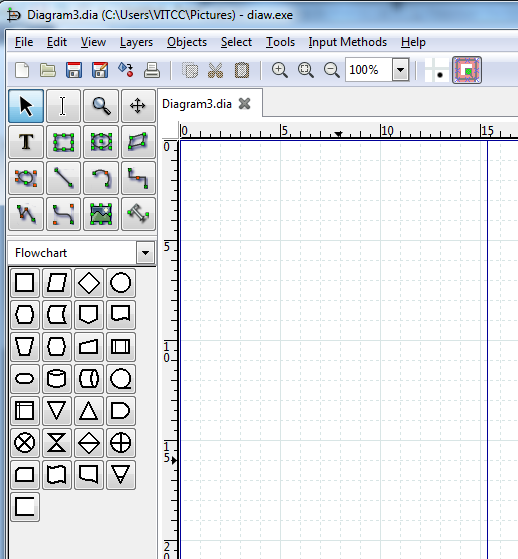 Choose the option “UML”
From the select box
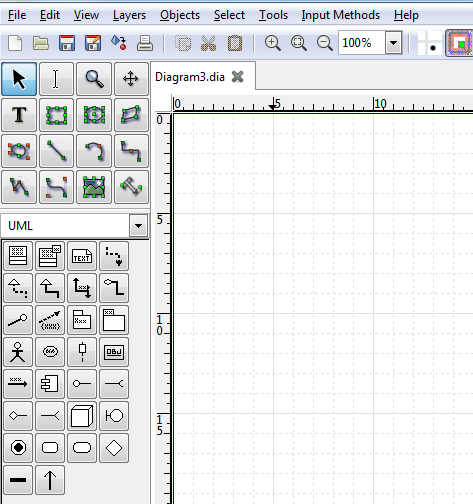 Select the class from the tool bar and Drag and drop it in to the canvas
Select “class”
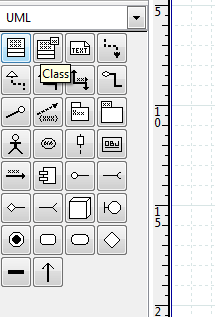 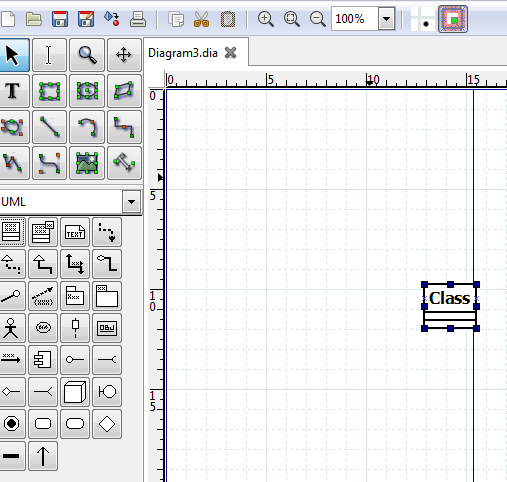 Double click the compartment “Class”
Edit the class name as “Account”
Now choose the Tabbed button “Attributes” to name the attribute
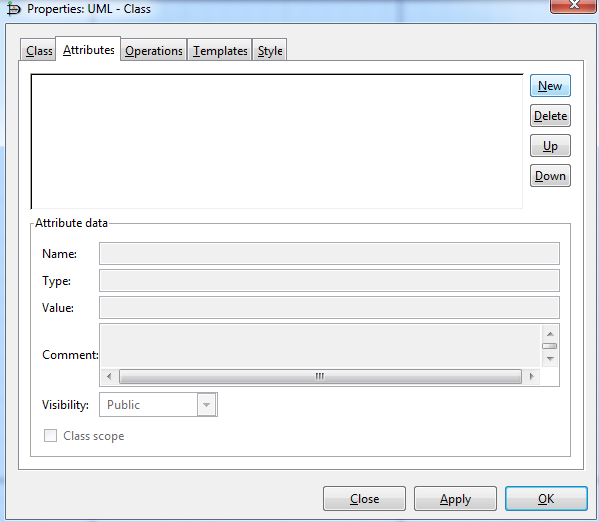 Press the button “New” to enable the “Attribute data” fields and edit the fields(name,type and visibility)
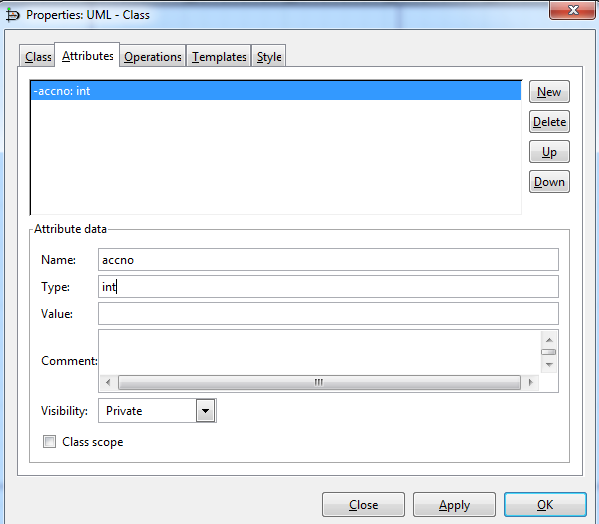 Now press the button “New” to add more attributes and finally press “ok”
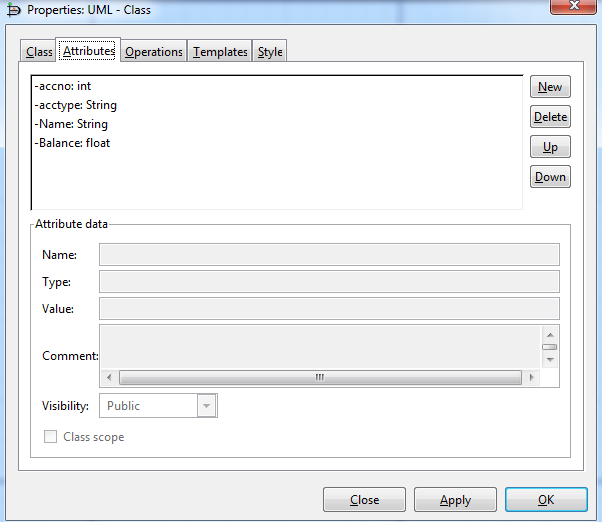 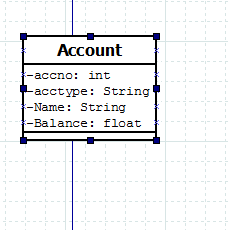 Similarly, choose the Tabbed button “Operations” to add the operations
Press “New” to enable the parameter data fields
Adding parameters and type and press ok
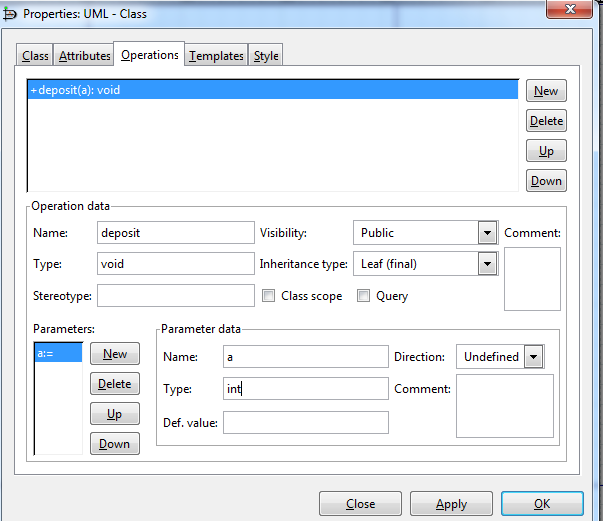 Use the same procedure to add other methods
A sample showing the “Association” relationship
Double click the association link for setting the properties
A sample showing the generalization relationship
A sample showing the Aggregation
A sample using Dependency Relationship between the classes
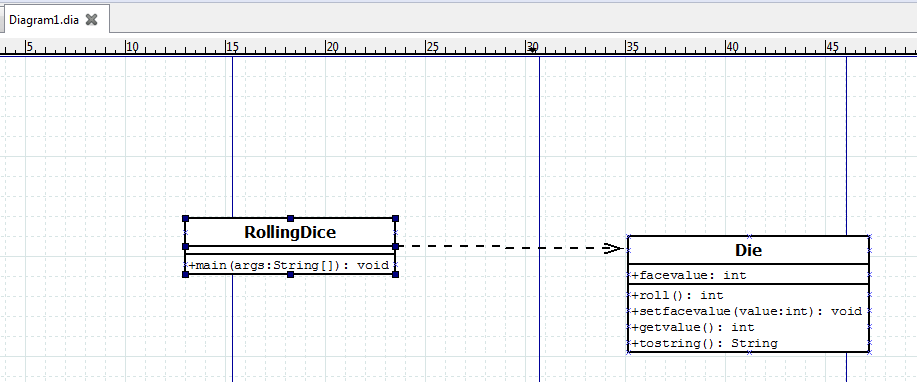 Further References
https://www.youtube.com/watch?v=SXYjvLZblNo
http://dia-installer.de/doc/en/dia-manual.pdf
Case study-Railway Reservation System(Refer the file: Railwayreservation.dia)
Class diagram-Railway reservation system
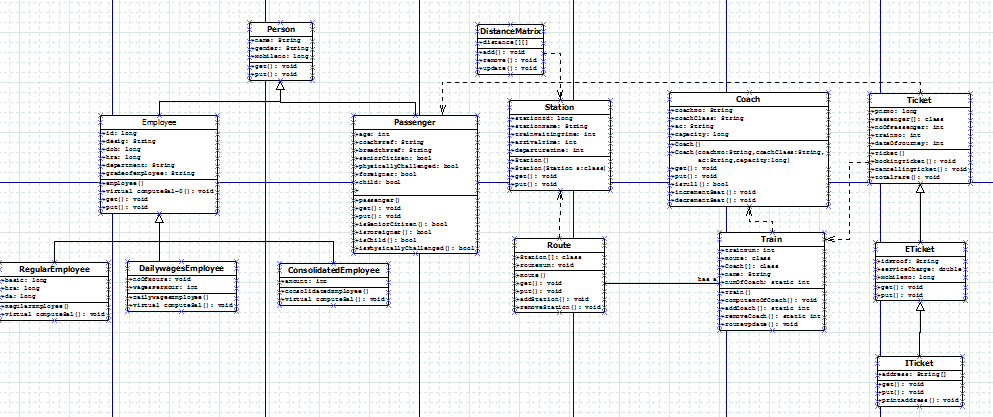